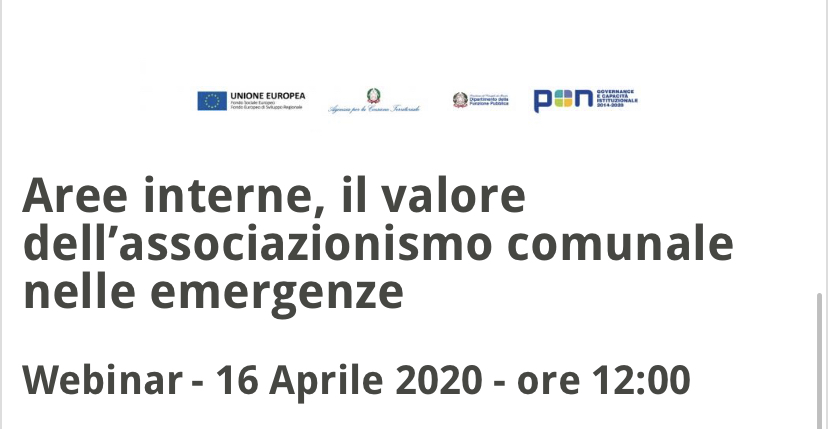 ROBERTO COLOMBERO
Consigliere comunale comune Canosio
Strategia approvata il 08/02/2017APQ FIRMATO IL Ottobre 2018